Očkování proti chřipce
Postoje české veřejnosti k bariérám očkování a očkování v lékárnách
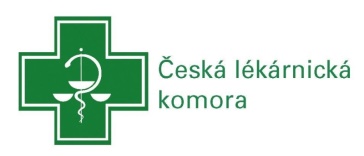 panel adMeter
reprezentativní panel na obecnou populaci ČR 15-79 let podle
SOCDEM (pohlaví, věk, vzdělání, kraj, velikost místa bydliště)
mediálních segmentů – dělení podle frekvence sledování TV, poslouchaní rádia, užívání internetu na PC/smartphone
typu uživatele internetu (internet na smartphone/ jen na PC/ neuživatel internetu)
socio-ekonomické klasifikace (korelace s profesním postavením hlavy domácnosti, vzděláním, vybavenosti domácnosti, příjmem)
zdroje kvót
socio-demografické: Český statistický úřad – aktualizováno 1 x ročně
mediální: MML-TGI – aktualizováno kvartálně 
metody rekrutace
F2F (Face-to-face)
předrekrutace F2F - snowball, online panel, online panel - snowball, webové stránky
data o užívání internetu:
data o mobilním internetu u respondentů, kteří v rekrutačním dotazníku vyplní, že nevlastní telefon s přístupem na internet, se nevyužívají (jejich chování je poskytnutím telefonu ovlivněno)
smartphone poskytnut  těmto respondentům společností Median primárně pro měření TV/Rádií
metodika výzkumu
metodika určení rizikových skupin
1. Ano, respondent osobně (vyjma seniorství)
6. Ne, v rizikové skupině není
Respondenti byli rozděleni do rizikových skupin podle doplňkových otázek.
V 1. skupině „respondent osobně“ jsou ti, kteří mají sledované zdravotní problémy a/nebo pracují ve zdravotnictví a/nebo jde o těhotnou ženu (bez ohledu na věk a děti v domácnosti). 
Ve 2. skupině je v rizikové skupině sám respondent i žije s takovou osobou v domácnosti. 
Ve 3. skupině sám respondent tyto podmínky nesplňuje, ale žije s takovou osobou v domácnosti. 
Ve 4. skupině nikdo nesplňuje podmínky, ale respondent žije s dětmi. 
V 5. skupině nikdo nesplňuje podmínky, ale respondentovi je 65 a více let.
2. Respondent i někdo z domácnosti
5. Respondent ani nikdo z domácnosti, ale je mu více než 64 let
3. Respondent ne, ale někdo z domácnosti ano
4. Respondent ani nikdo z domácnosti, ale žije s dětmi
S01. Jste těhotná?  Ano/Ne
S02. Máte některé z následujících zdravotních problémů? (více možností odpovědí)
Chronické onemocnění srdce a cév
Chronické onemocnění dýchacích cest, plic, astma
Chronické onemocnění ledvin nebo jater
Diabetes mellitus
Porucha imunitního systému (včetně HIV/AIDS) 
S03. Žijete v domácnosti s osobou, která má některé z následujících zdravotních problémů? (více možností odpovědí)
Chronické onemocnění srdce a cév
Chronické onemocnění dýchacích cest, plic, astma
Chronické onemocnění ledvin nebo jater
Diabetes mellitus
Porucha imunitního systému (včetně HIV/AIDS)
 S04. Žijete v domácnosti s těhotnou?  Ano/Ne
S05. Žijete v domácnosti s dětmi? Ano/Ne
S06. Jste zdravotnický pracovník, nebo pracujete ve zdravotnickém zařízení? Ano/Ne
bariéry očkování
bariéry očkování vidí třetina populace
Častěji vidí bariéry ženy a lidé z rizikových skupin 1-3 (respondent osobně a/nebo někdo z domácnosti). Mnohem častěji vidí bariéry i ti, kteří se nechali očkovat (42 %) oproti neočkovaným (26 %) – jedná se tedy z velké části o reálné překážky, se kterými se očkovaní setkali. A nezapomínejme, že část (i když velmi malá) neočkovaných vakcinaci nerealizovala právě kvůli zmiňovaným bariérám.
A08. Myslíte si, že v ČR existují bariéry, které brání lidem v očkování proti chřipce?
N = 1477 respondentů, zobrazena % odpovědí
existující bariéry
Celkem 
na 1. -3. místě
Největší bariéru vidí dotázaní v nedostatečné informovanosti o očkování a jeho dostupnosti, celkem tento aspekt uvedlo na 1. -3. místě 58 % dotázaných, častěji ženy. Omezenou úhradu od pojišťovny jmenují častěji mladší ročníky a neočkovaní. Nutnost objednání a návštěvy lékaře jmenovaly dvě pětiny dotázaných a mezi jednotlivými skupinami nebyly nalezeny významné rozdíly. Krátká ordinační doba praktických lékařů nejvíce trápí respondenty se věku 18 - 30 let.
58
53
39
40
20
12
Jako jiná bariéra byla často uváděna nedůvěra v účinnosti a vedlejší účinky, ale ojediněle i nedostatek vakcín.
10
A09A. Jaké bariéry bránící lidem v očkování podle Vás existují? Která bariéra je podle Vás největší? Jaké další?
n = 455, pouze respondenti, kteří si myslí, že existují bariéry, zobrazena % odpovědí
hypotetické bariéry
Celkem 
na 1. -3. místě
Také u respondentů, kteří se původně nedomnívali, že bariéry existují, nebo nevěděli, je velmi často jmenována nedostatečná informovanost. O několik desetin procentního bodu ji však předstihuje omezená úhrada. V tomto případě ji signifikantně častěji uvádějí respondenti ze sk. 3 – sami indikaci nemají, ale žijí s někým takovým v domácnosti. Nedostatečnou informovanost uvádějí častěji očkovaní. Krátká ordinační doba praktických lékařů je i v tomto případě nejčastěji uváděna nejmladšími respondenty.
40
40
29
26
18
7
4
Jako jiná bariéra byly často uváděny antivaxerské a dezinformační kampaně.
A09B. Myslíte si, že některé z následujících bariér mohou lidem bránit v očkování? Která bariéra je podle Vás největší? Jaké další?
n = 1022, pouze respondenti, kteří si nemyslí, že existují bariéry nebo neví, zobrazena % odpovědí
důvody nízké proočkovanosti
Více než polovina dotázaných se domnívá, že důvodem pro malou proočkovanost je nedůvěra v očkování, častěji takto odpovídají lidé z rizikových skupin, především ze sk. 3 a 4. Podceňování chřipky uvádějí častěji muži a vzdělanější respondenti, obyvatelé největších měst, respondenti, kteří jsou osobně v riz. skupině (1. a 2.), a očkovaní. Nedůvěru v instituce uvádějí nejčastěji lidé ve věku 31 - 35 let.
A10. V ČR je proočkovanost proti chřipce u celé populace pouhých 6 %, zatímco doporučená proočkovanost Světové zdravotnické organizace (WHO) je 30 %. Mezi seniory nad 65 let je v ČR proočkovanost 21 % a WHO doporučuje minimálně 75 %. Naopak v zemích na západ a jih od nás této proočkovanosti dosahují nebo se jí alespoň blíží. Proč se podle vás lidé v ČR proti chřipce neočkují?
N = 1477 respondentů, zobrazena % odpovědí
očkování v lékárnách
rozšíření očkovacích míst
Rozšíření očkovacích míst by podle svých slov uvítalo 44 % respondentů.  Častěji kladně odpověděli muži a očkovaní respondenti. Mezi ostatními kategoriemi nebyly v součtu obou kladných a obou záporných odpovědí nalezeny signifikantní rozdíly.
A11. Uvítal(a) byste více míst (nikoliv pouze Váš praktický lékař, zdravotní ústav a očkovací centrum), kde by bylo možné se nechat naočkovat proti chřipce?
N = 1477 respondentů, zobrazena % odpovědí
rozšíření očkovacích míst detailně
Pohlaví
Věk
Vzdělání
Riziková skupina
Očkovaní
A11. Uvítal(a) byste více míst (nikoliv pouze Váš praktický lékař, zdravotní ústav a očkovací centrum), kde by bylo možné se nechat naočkovat proti chřipce?
N = 1477 respondentů, zobrazena % odpovědí
dostupnost lékárny jako očkovacího místa
Lékárnu jako dostupnější místo vidí častěji muži, respondenti ve věku 26 – 45 let, vzdělanější respondenti a respondenti bez zdravotních indikací žijící s dětmi. Naopak málo zajímavá je tato možnost pro starší respondenty. „Určitě ano“  odpověděla polovina respondentů ve věku 31 – 40 let.
A12. Je podle Vás lékárna dostupnější než ordinace praktického lékaře (z pohledu umístění, sítě, otevíracích hodin)?
N = 1477 respondentů, zobrazena % odpovědí
dostupnost lékárny jako očkovacího místa detailně
Pohlaví
Věk
Vzdělání
Riziková skupina
Očkovaní
A12. Je podle Vás lékárna dostupnější než ordinace praktického lékaře (z pohledu umístění, sítě, otevíracích hodin)?
N = 1477 respondentů, zobrazena % odpovědí
vhodnost lékárny jako očkovacího místa
Očkování od proškoleného lékárníka by uvítali také častěji muži,  respondenti do 50 let, obyvatelé největších měst a respondenti, kteří se již nechali naočkovat.
A13. Uvítal(a) byste, kdyby bylo možné se naočkovat proti chřipce od odborně proškoleného lékárníka v lékárně (tedy kdykoliv, například během vyzvedávání léků nebo nákupu v lékárně)?
N = 1477 respondentů, zobrazena % odpovědí
vhodnost lékárny jako očkovacího místa detailně
Pohlaví
Věk
Vzdělání
Riziková skupina
Očkovaní
A13. Uvítal(a) byste, kdyby bylo možné se naočkovat proti chřipce od odborně proškoleného lékárníka v lékárně (tedy kdykoliv, například během vyzvedávání léků nebo nákupu v lékárně)?
N = 1477 respondentů, zobrazena % odpovědí
očkující
Více než tři čtvrtiny dotázaných se domnívají, že by měl očkování provádět lékař, především lidé do 35 let, vzdělanější a obyvatelé měst nad 5 000 obyvatel. Dvě třetiny dotázaných by souhlasily se zdravotní sestrou, častěji vysokoškoláci. Více než třetina by souhlasila s lékárníkem, častěji muži, mladší respondenti (do 30 let) a vzdělanější. Téměř všechny možnosti označili častěji očkovaní. Odpírači očkování často v odpovědi „od někoho jiného“ uváděli svůj záporný postoj, a proto byla vygenerována speciální proměnná.
A14. Od koho byste si nechal(a) aplikovat očkování?
N = 1477 respondentů, zobrazena % odpovědí
Josef Fišer
602 458 054
josef.fiser@median.cz